FRANK CASTORF
PORTRÉT REŽISÉRA
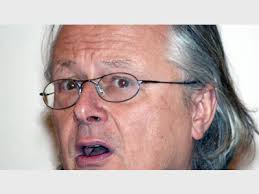 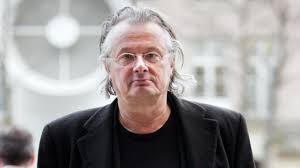 „Moje základní technika: rozbíjení.“
Frank Castorf v interview o svém působení na festivalu v Bayreuthu 2013
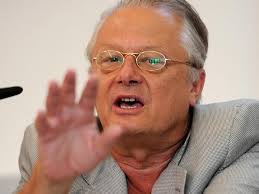 „Chaos, potřebuji chaos!“
Frank Castorf
FRANK CASTORF
Narozen 17. 6. 1951 ve východním Berlíně
1969 – 1970 vyučil se u východoněmeckých drah (Deutsche Reichsbahn)
Základní vojenská služba (Nationale Volksarmee – pohraniční jednotka)
1971 – 1976  studium divadelní vědy na Humboldtově univerzitě v Berlíně 
Diplomová práce: Základní linie „vývoje“ Ionescových světonázorově-ideologických a umělecko-estetických postojů ke skutečnosti
FRANK CASTORF THEATER  SENFTENBERG
1976 – 1979 dramaturg v Bergarbeitertheater v Senftenbergu
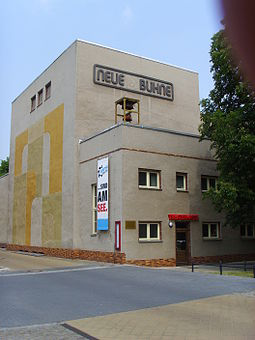 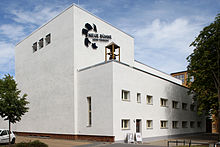 FRANK CASTORF / THEATER SENFTENBERG
Senftenberg – 25 tis. obyvatel
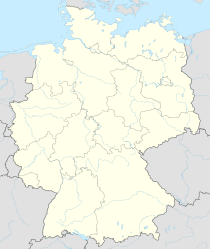 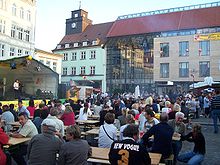 FRANK CASTORF / DIVADLO SENFTENBERG
1946 založení divadla (Stadttheater Senftenberg)
třísouborové divadlo
1949 přejmenování – Theater der Bergarbeiter (Hornické divadlo)
1990 Neue Bühne Senftenberg 
(Nové divadlo S.)
jednosouborové činoherní divadlo
2005 Divadlo roku (Theater heute)
FRANK CASTORF STADTTHEATER  BRANDENBURG
1979 – 1981 režisér Stadtheater Brandenburg
Hraje se v budově CulturCongressCentrum
Repertoár – vlastní + hosté
Divadlo pro mládež
Loutkové divadlo
Amatérské divadlo
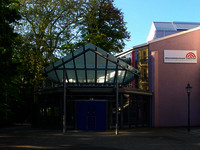 FRANK CASTORF THEATER  ANKLAM
1981 – 1985 umělecký šéf divadla Theater Anklam
Přední Pomořany
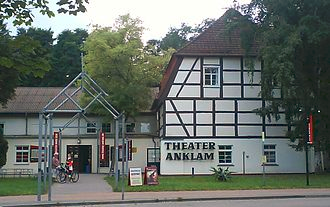 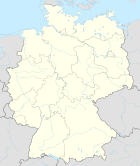 FRANK CASTORF
Od r. 1985:
Inscenace v různých východoněmeckých divadlech
Karl-Marx-Stadt
Halle
Volksbühne Berlin
Deutsches Theater Berlin
Hostování na Západě
Mnichov
Kolín n. Rýnem
Baisilej
FRANK CASTORF
1990 režisér Deutsches Theater Berlin
1992 intendant divadla Volksbühne (řídí ho dodnes, smlouva do r. 2016)
Pravidelná hostování:
Deutsches Schauspielhaus Hamburg
Vídeň (Burgtheater aj.)
Salcburk
Bochum
Curych
Stockholm aj.
FRANK CASTORF / VOLKSBÜHNE BERLIN
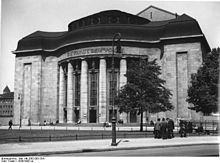 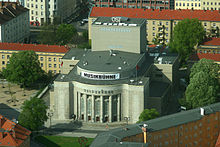 FRANK CASTORF / VOLKSBÜHNE  BERLIN
Freie Volksbühne Berlin
Jedna z nejtradičnějších návštěvnických organizací v Berlíně
Založena 1890 jako první masové organizace německého dělnického hnutí
Cíl – zajistit sociálně slabším skupinám obyvatel přístup ke vzdělání a kultuře
Heslo - „Umění lidu!“
FRANK CASTORF / VOLKSBÜHNE  BERLIN
DNES: Volksbühne am Rosa-Luxemburg-Platz (Berlin-Mitte)
1913-1914 vlastní budova – postaveno podle návrhu Oskara Kaufmanna
První berlínské divadlo ve stylu moderny
Kapacita 2000 diváků
Intendanti – např. Max Reinhardt
Spolupráce – Erwin Piscator
1952 – 1954 znovupostavení válkou zničeného divadla
FRANK CASTORF / VOLKSBÜHNE  BERLIN
1974 – 1977 intendant Benno Besson
Spolupráce – Manfred Karge, Matthias Langhoff
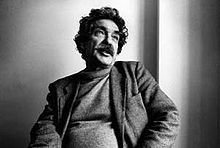 FRANK CASTORF / HEINER MÜLLER:ZEMENT
Heinere Müller: ZEMENT (CEMENT)
ANALÝZA DRAMATICKÉHO TEXTU S UKÁZKAMI
Model dramatického textu směřujícího k volné struktuře
„První stupeň“ postdramatické koncepce u Müllera
Pokračování: HAMLET STROJ, POVĚŘENÍ (PŘÍKAZ)
POVĚŘENÍ režíroval Castorf v r. 1984 v divadle v Anklamu
Struktura obrazů v Cementu (viz níže)
Komentáře (mezihry – intermezza)
Antická tematika – navazuje na Müllerův zájem o antiku
FRANK CASTORF / HEINER MÜLLER:ZEMENT
Adaptace 
Philoktet (Filoktetes, podle Sofokla)
Sophokles/Ödipus, Tyrann (Sofokles/Král Oidipús)
Verkommenes Ufer Medeamaterial Landschaft mit Argonauten (Zpustlý břeh Materiál Médei Krajina s argonauty)
Prometheus (rozhlasová úprava, podle Aischyla, 1970)
FRANK CASTORF / HEINER MÜLLER:ZEMENT
Heiner MüllerZEMENTpodle Fjodora Gladkova

STRUKTURA TEXTU – JEDNOTLIVÉ OBRAZY(zeleně = antické inspirace a odkazy)
Prolog
Odysseův návrat
Jablíčko, kam se kutálíš
Postel
Prométheovo osvobození
Aparát neboli Kristus tygr
Žena u stromu
FRANK CASTORF / HEINER MÜLLER:ZEMENT
Rolníci
Hérakles 2 neboli Hydra
Komentář k Médei
Sedm proti Thébám
Já jsem hlad. Nechť se mnou počítá ten, kdo chce měnit svět
Okna k budoucnosti
Epilog – Osvobození mrtvých
FRANK CASTORF / HEINER MÜLLER: DIE SCHLACHT
Heiner Müller: DIE SCHLACHT (BITVA)
Vznik 1951 – 1974
Světová premiéra 1975, Volksbühne Berlin, režie Manfred Karge a Matthias Langhoff
5 samostatných scén odehrávajících se v době fašismu:
Die Nacht der langen Messer (Noc dlouhých nožů)
Bratr A (komunista) versus bratr B (fašista)
Ich hatt einen Kameraden (Měl jsem kamaráda)
4 vojáci na frontě – kanibalismus; silně zdůrazněná nacistická ideologie
Kleinbürgerhochzeit (Maloměšťákova svatba)
Fanatický nacista zastřelí ženu a dceru – sám uteče, aby se zachránil
FRANK CASTORF / HEINER MÜLLER: DIE SCHLACHT
Fleischer und Frau (Řezník a žena)
Minidrama, „hra ve hře“, 5 krátkých scén
Das Laken oder Die unbefleckte Empfängnis (Prostěradlo aneb Neposkvrněné početí)
1945 – protiletecký kryt v Berlíně
Esesáci zabíjí vojáka, který  vyvěsil bílou vlajku (prostěradlo)